Evaluating Implementation of Evidence-Based Practices: Tips for Improving Quality and Feasibility
Logistics:
Attendees are muted upon entry
Webinar will be recorded and shared
Please type questions into chat or       and you will be unmuted
Select          to expand the chat window
You will receive an evaluation
Margaret Gillis, DaSy
Debbie Shaver, DaSy
Katy McCullough, ECTA
Stacy Kong, HI Part C
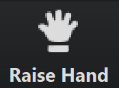 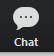 Encore Webinar
February 13, 2019, 3:00pm ET
Outcomes
Participants will increase understanding of
Basic evaluation principles related to evaluating practice implementation
Features of high-quality tools and methods for evaluating practice implementation
Strategies for making evaluation of practice implementation more practical
Strategies for summarizing data on practice implementation for different purposes
2
Agenda
What are we measuring and why?
How are we measuring?
What do we do with all this data?
State example: Improving evaluation of Hawaii Part C’s SSIP evidence-based practices
3
What are we measuring and why?
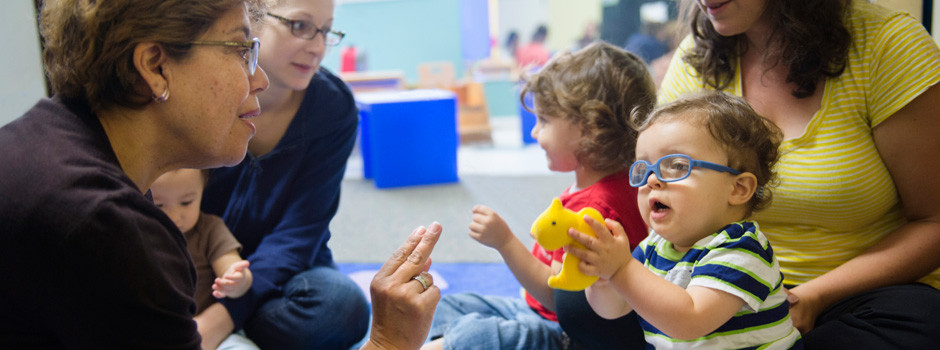 Practice Implementation Improves Results
5
Definition of Practices
The teachable and doable behaviors that practitioners use with children and families which can be used, replicated, and measured for fidelity

The practice needs to be clearly defined in order to be measured.
6
Definitions
Practice Change: Increase or decrease in the number, frequency, precision, or quality of practices a practitioner implements across at least two points in time.
Fidelity: The degree to which an intervention or practice is delivered as the developers intended. Fidelity implies strict and continuing faithfulness to the original innovation or practice that is expected to lead to the desired child/family outcomes.
7
Relationship Between Practice Change and Fidelity
Both practice change and practice fidelity are about the implementation of evidence-based practices (EBPs)
Are practitioners changing their implementation of EBPs?
Are practitioners implementing EBPs as intended?

Practitioners can demonstrate changes in practices without reaching fidelity.
8
Measuring Practice Change and Fidelity
Use the same tools or methods to evaluate fidelity versus practice change. 

Practice change can be evaluated                                    in relation to a fidelity threshold.
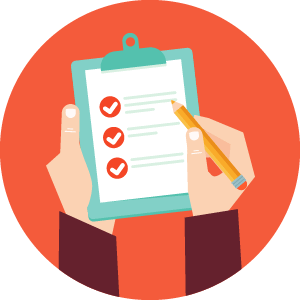 9
Why measure practice change and practice fidelity?
To ensure practices are implemented as such that improved outcomes are expected
To determine whether practitioners maintain fidelity over time
To obtain information for monitoring progress
Incremental increases toward fidelity can indicate that improvement strategies are working and highlight areas where practitioners need additional support
Corrections/adjustments in practice can be made in a timely manner
10
Evaluation Plan Components
Outcomes
Evaluation Questions
Performance Indicators 
Measurement/Data Collection Methods
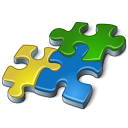 11
Alignment of Outcomes, Questions, and Performance Indicators
12
Example: Are these aligned?
13
Example: Alignment
14
How are we measuring?
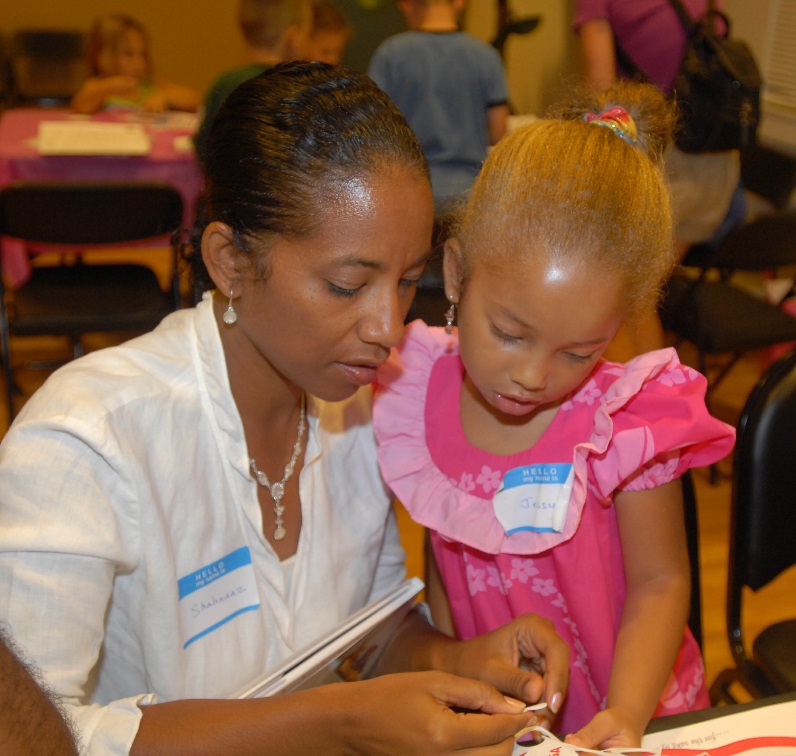 Defining and Operationalizing Evidence-based Practices
Practices that are not clearly defined and operationalized are not measureable
A Practice Profile is a way to define and articulate acceptable and non acceptable practices (National Implementation Research Network)
A Practice Profile is not a measurement tool but can be used as a starting place to develop or identify a tool for assessing practice change and fidelity
16
Balancing High-Quality and Practical Measurement
The higher the quality of the measurement approach, the more useful and actionable the data are.
The key is to ensure you get the most meaningful, accurate, and reliable information possible. 
Measurement also needs to be doable, practical
17
Characteristics of High-Quality Measurement
The tool:
Is Aligned with the selected evidence-based practices
Provides Valid information– accurate information on practice implementation
Is Reliable – produces consistent information across users, settings, activities, and time points
Is Practical – can be used with the staff and resources available
18
Characteristics of High-Quality Measurement
The tool:
Provides a meaningful fidelity threshold score that indicates whether practitioners have reached a level of implementation that is sufficient for achieving targeted child or family outcomes.
Captures variation (e.g., over time, across practitioners)
Provides useful information to practitioners to identify areas of strength and areas for improvement to move toward, reach, and maintain fidelity.
19
Characteristics of High-Quality Measurement
Other considerations to improve quality:
Timing/frequency. The tool is used at sufficient frequency to measure incremental improvement (practice change) and the maintenance of fidelity over time. 
Training. Clear instructions and training are provided to improve data quality.
Purpose of data collection is clear - Practitioners and data collectors understand how data will be used to improve implementation.
20
Data Collection Methods
Observation by someone else
Practitioner self report
Review of documents


Multiple methods can be used, including qualitative methods
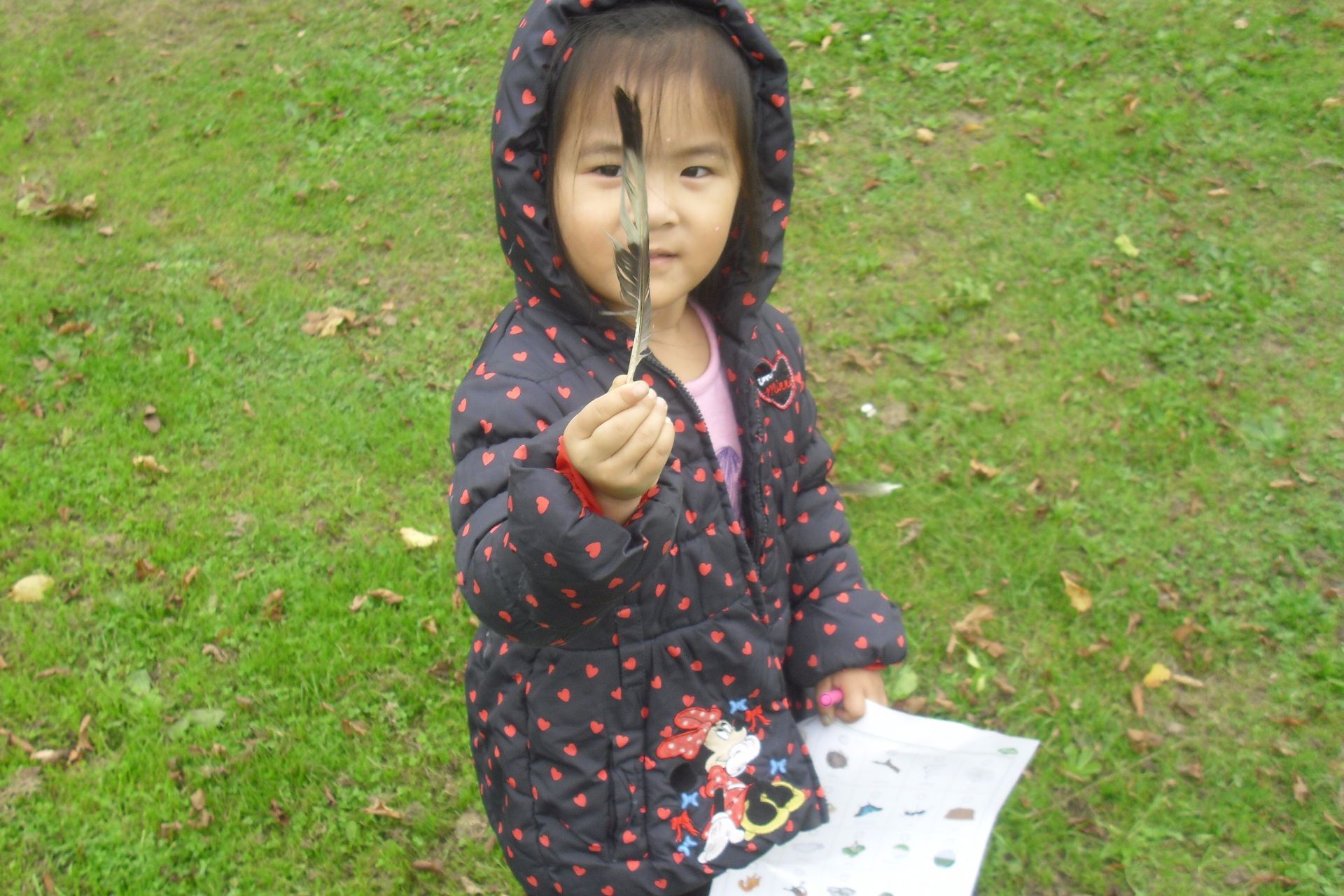 21
How to Make it Practical
Leverage existing processes and structures (e.g., supervisors, coaches)
Start with existing tools (e.g., fidelity tools associated with a model, tools related to DEC Recommended Practices)
Prioritize the practices to be evaluated—it is not practical to evaluate all practices
Start small—select a subgroup of practitioners and/or programs for more intensive measures (e.g., observations)
22
What do we do with all this data?
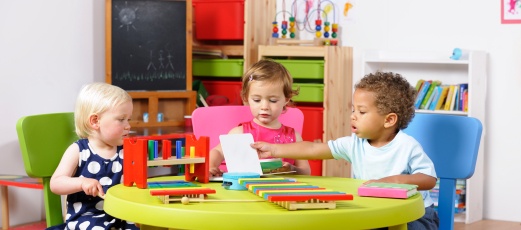 Purposes of Data Analysis and Use
What do you want to know from your data?
What information do decision-makers at each system level need to have to improve practice implementation?
The type of decisions made at each level drives the evaluation questions and the appropriate analysis.
24
Example Questions at Different System Levels
Practitioner Level
Is the practitioner implementing with fidelity?
Local Program Level
Are practitioners implementing the EBP with fidelity?
Which components of the fidelity tool show the greatest growth across practitioners? The least growth?
State Level 
Are practitioners within local programs implementing the EBP with fidelity?
What percentage of programs meet a performance indicator for percentage of practitioners at fidelity?
25
Data Aggregation Example
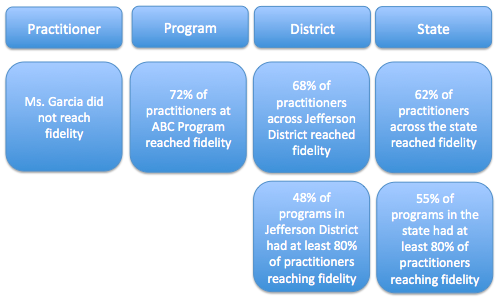 26
Hawaii’s SiMR
Infants and toddlers with disabilities, in demonstration sites, will have substantially increased their rate of growth in social-emotional skills (including social relationships) by the time they exit early intervention. 

Summary Statement 1:  Of those children who entered or exited the program below age expectations, the percent who substantially increased their rate of growth by the time they turned 3 years of age or exited the program.
27
Hawaii’s SSIP
Broad Improvement Strategies
Professional development (PD) around Primary Service Provider (PSP) Approach to Teaming and Coaching model to support social-emotional (SE) development with fidelity. 
Increase the capacity of EI programs to provide services and supports to address SE development.
Enhance the child outcomes summary (COS) process
28
Hawaii’s EBPs & Measurement Tools
Primary Service Provider Approach to Teaming
*Checklist for Implementing a Primary – Coach Approach to Teaming  (measures infrastructure)
Coaching Model
SE Self-Assessment (measures practice change)
*Coaching Log Summary Form (measures fidelity)
*Hawaii SE Competencies Coaching Log Review (in process)
COS Process
Monitoring Tool

*Shelden & Rush
29
Shifts to Better Align Evaluation
Added a short-term outcome that was previously missed but vital to the work being done.
Deleted a short-term outcome that was embedded into another outcome.
Deleted an intermediate outcome because it was time intensive to track and not necessary.  
For all evaluation outcomes 
elaborated on who will enter data, how will data be stored, how will data be entered, when data will be entered, how data will be transmitted
included analysis descriptions
30
Hawaii’s Evaluation Plan - example
31
Questions/Comments?
32
Key Take-Away Points
Alignment, alignment, alignment
Practices = behaviors 
High-quality measurement = meaningful, useful data
Independent observation = more objective information than practitioners’ self report
Needs to be practical
Summarize data for different systems levels
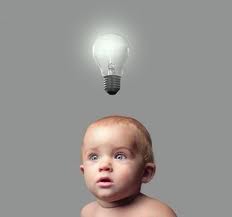 33
Resources
DaSy and ECTA tip sheets on evaluating practice implementation forthcoming
Resources and Tools section of ECTA Statewide Implementation Guide http://ectacenter.org/sig/ 
Strengthening SSIP Evaluations with Qualitative Methods
https://dasycenter.org/strengthening-ssip-evaluations-with-qualitative-methods/
34
Contact Information
Margaret.gillis@sri.com
Katy.mccullough@unc.edu
Debbie.shaver@sri.com
Stacy.Kong@doh.Hawaii.gov
35
Thank you!
Visit the DaSy website at:http://dasycenter.org/
Follow DaSy on Twitter:@DaSyCenter
Visit the ECTA website at:http://ectacenter.org/
Follow ECTA on Twitter:@ECTACenter
36
Thank you
The contents of this tool and guidance were developed under grants from the U.S. Department of Education, #H326P120002 and #H326P170001. However, those contents do not necessarily represent the policy of the U.S. Department of Education, and you should not assume endorsement by the Federal Government. Project Officers: Meredith Miceli, Richelle Davis, and Julia Martin Eile.
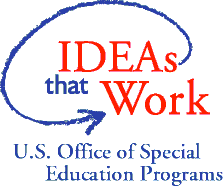 37